ДИДАКТИЧЕСКАЯ ИГРА 
«ЧЕТВЕРТЫЙ ЛИШНИЙ»
Муниципальное автономное дошкольное образовательное учреждение № 169 «Детский сад комбинированного вида»

Воспитатель: Низинкина А.В.
Цель: закрепить умение находить лишний предмет и объяснить, почему он лишний.
Задачи:
Развивать зрительное восприятие.
Развивать словесно-логическое мышление.
Уточнять и активизировать словарь по лексическим темам.
Развивать связную речь.
Воспитывать внимательность.
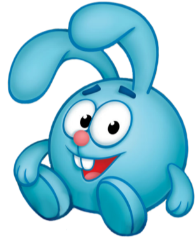 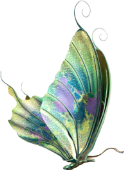 Что лишнее
 и 
почему?
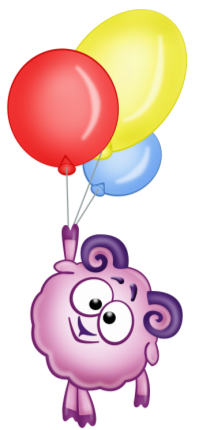 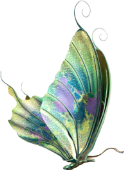 Овощи
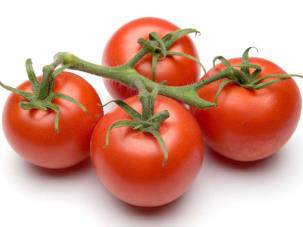 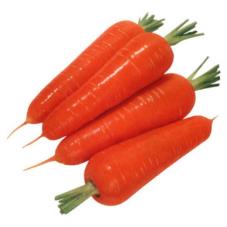 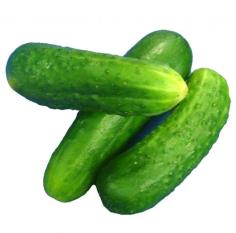 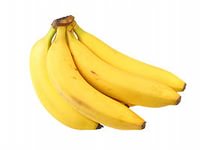 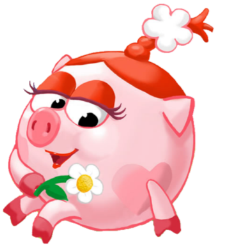 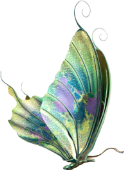 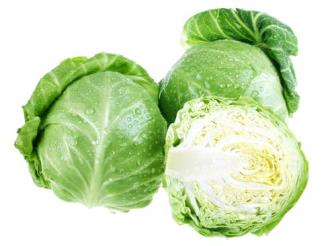 Фрукты
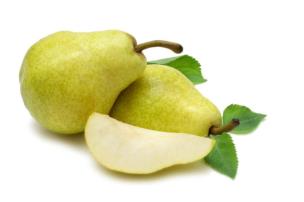 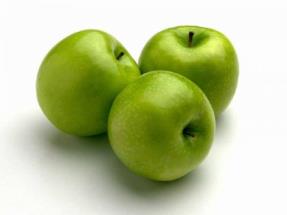 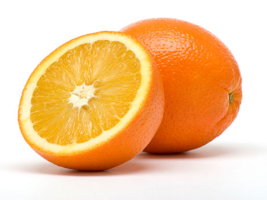 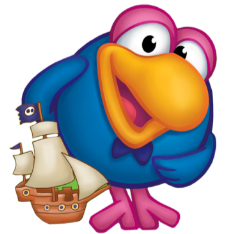 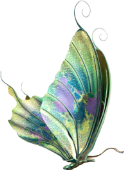 Ягоды
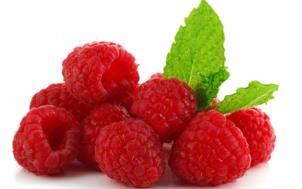 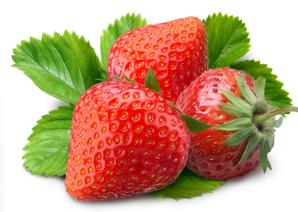 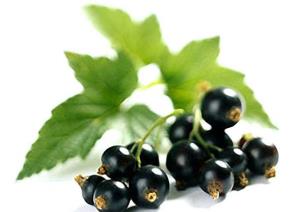 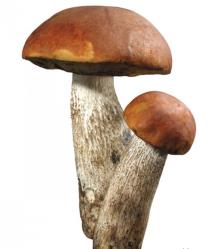 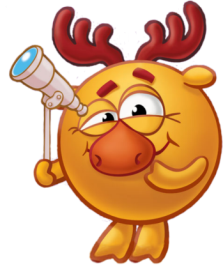 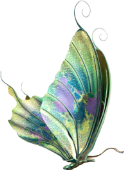 Грибы
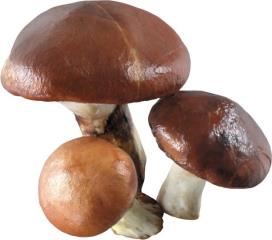 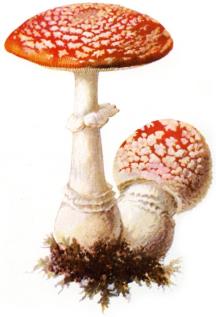 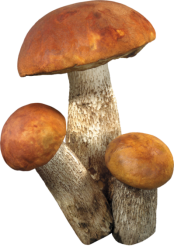 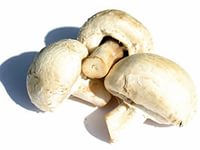 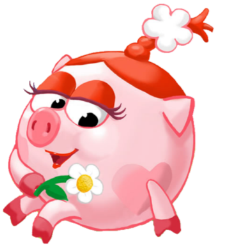 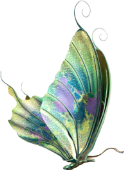 Домашние животные
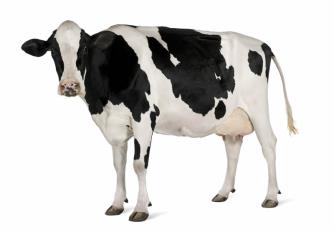 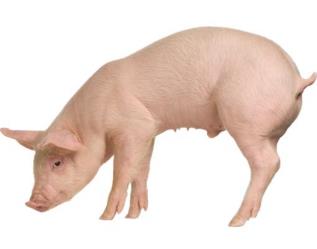 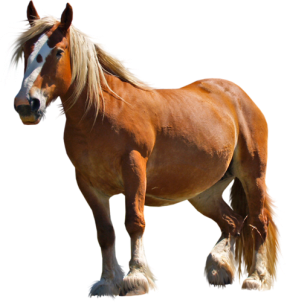 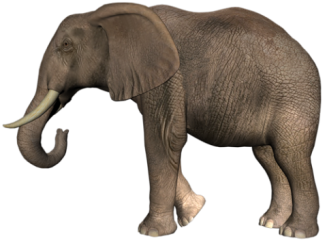 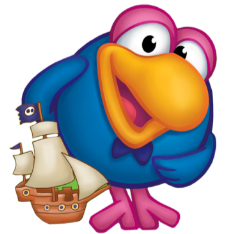 Дикие животные
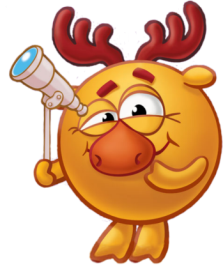 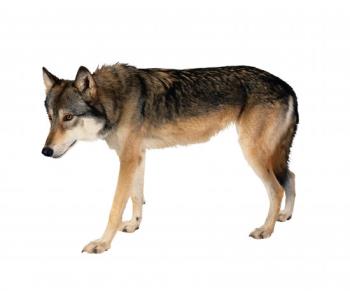 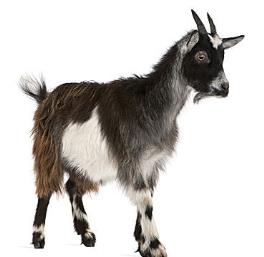 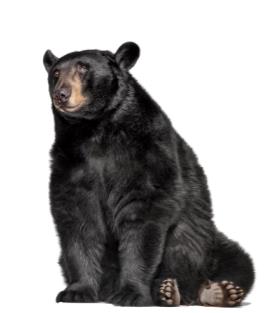 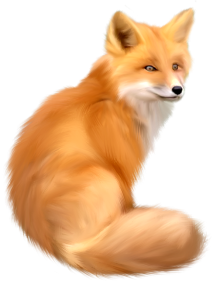 Одежда
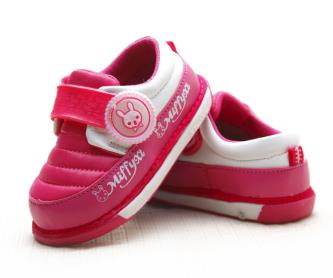 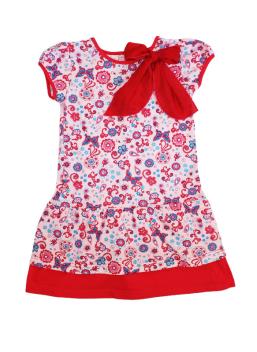 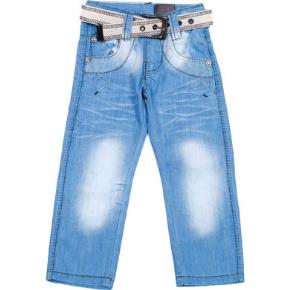 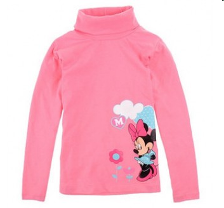 Обувь
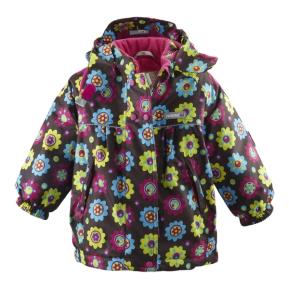 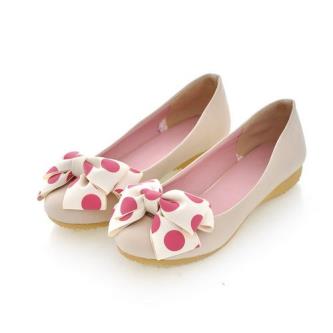 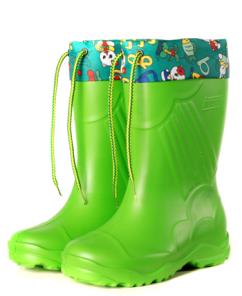 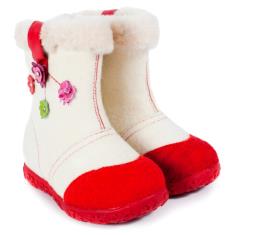 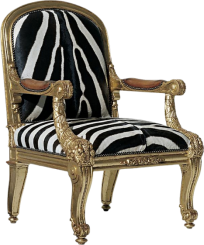 Мебель
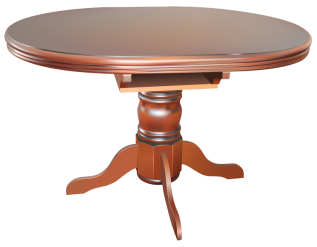 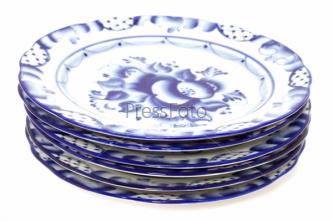 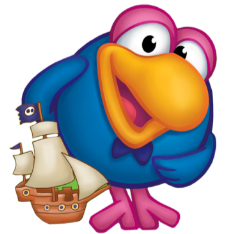 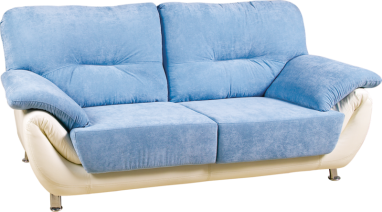 Посуда
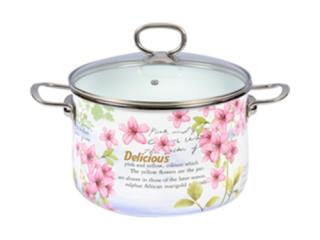 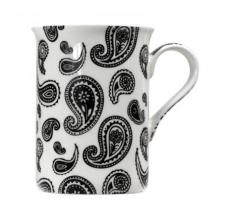 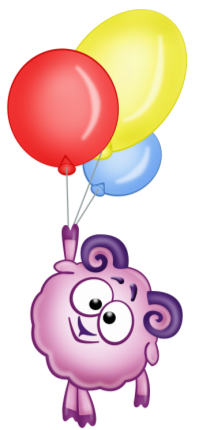 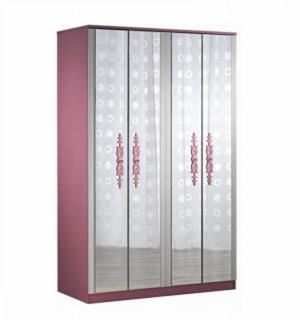 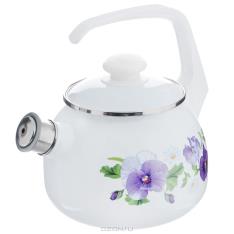 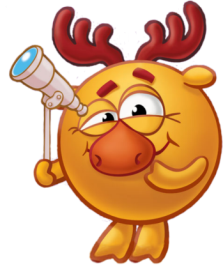 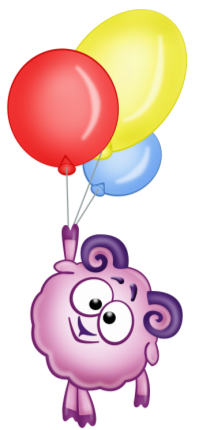 Молодцы!!!
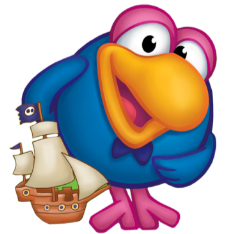 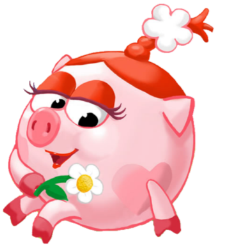